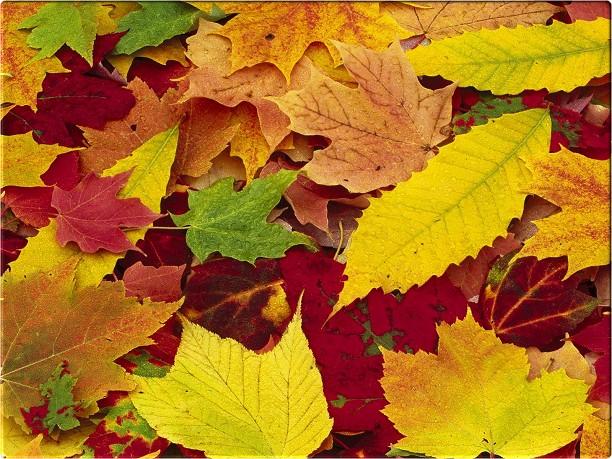 Осенний звездный час
Подготовила:  
Н.В.Титова –
 педагог-организатор
МБОУ «Илькинская СОШ»
I ТУР
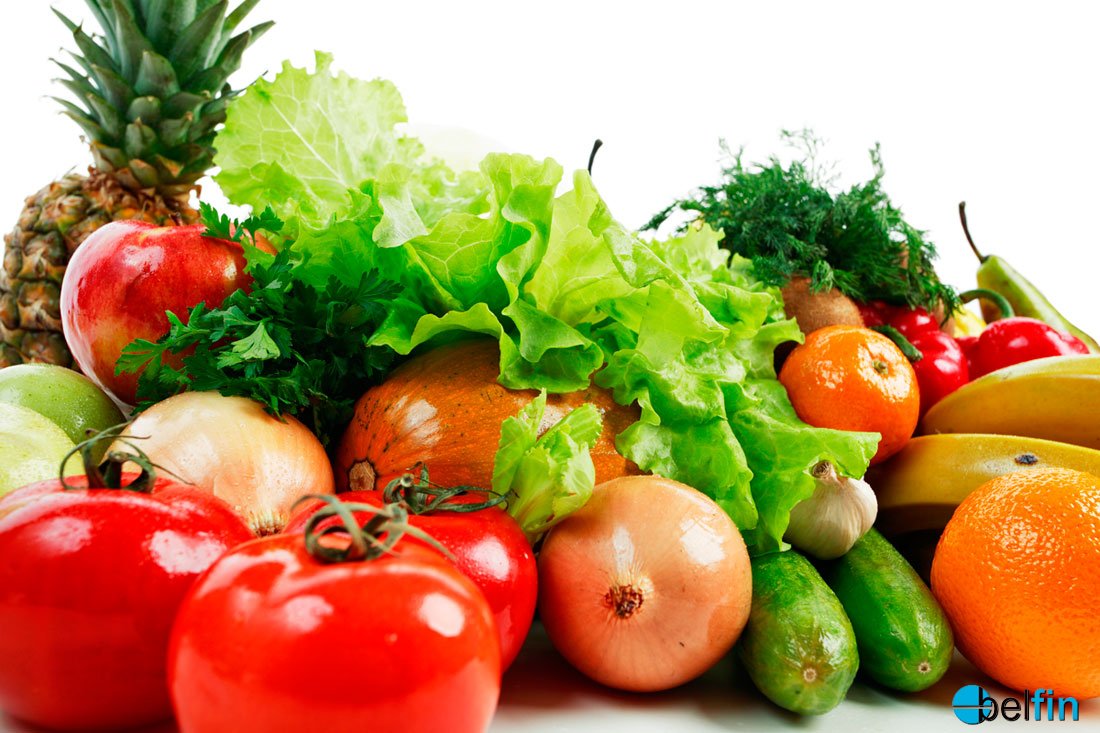 «Овощи и фрукты»
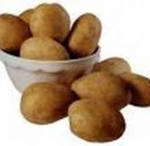 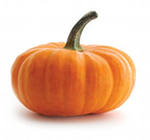 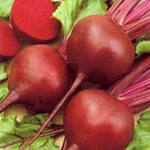 1. Картофель
2. Тыква
3. Свекла
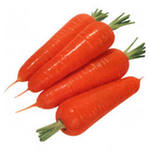 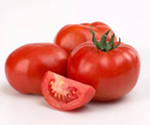 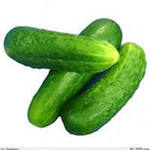 2. Тыква
4. Морковь
5. Томат
6. Огурец
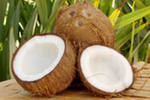 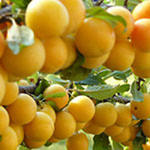 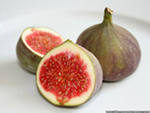 2. Алыча
1. Кокос
3. Инжир
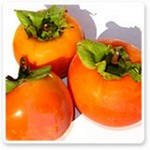 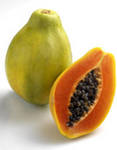 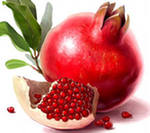 4. Хурма
5. Авокадо
6. Гранат
II ТУР
III ТУР
«Страны»
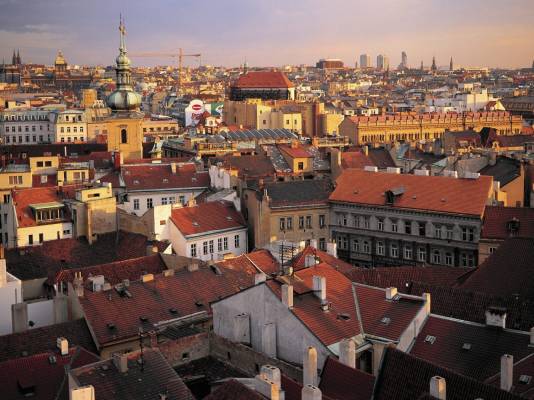 1. Бельгия
2. Россия
3. Италия
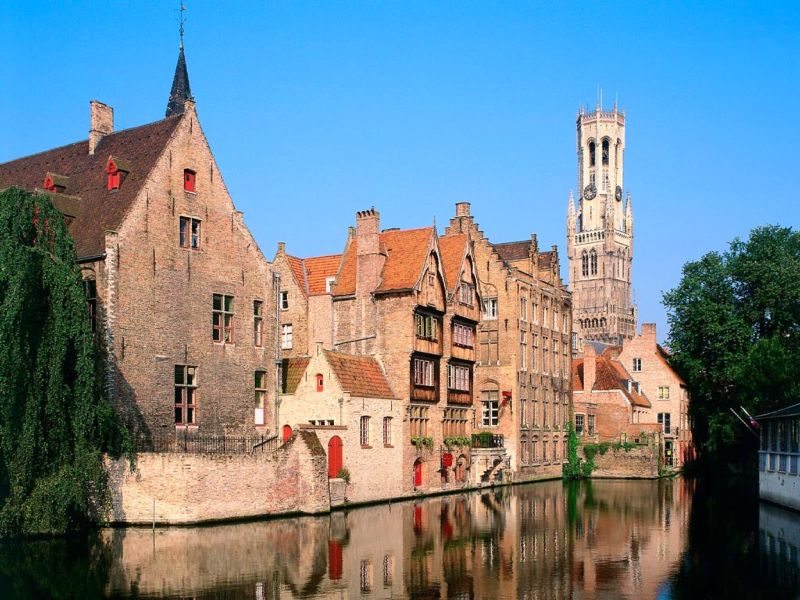 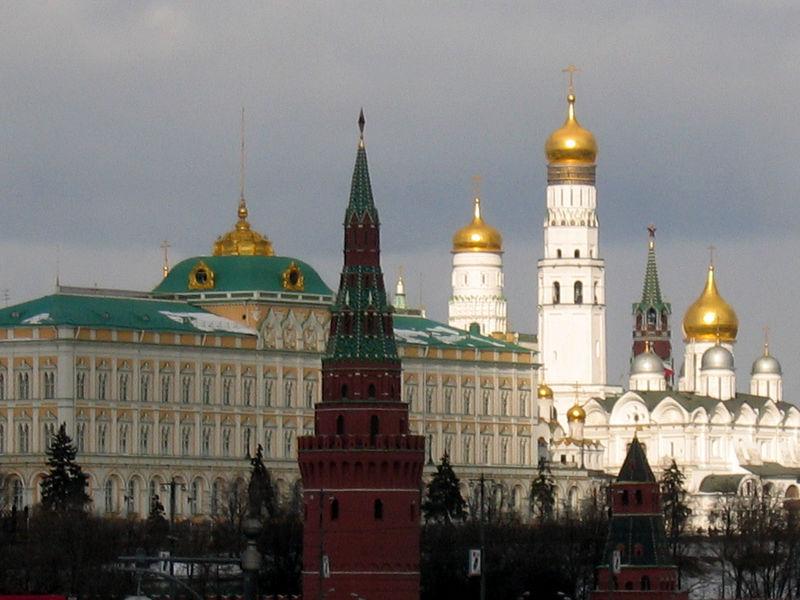 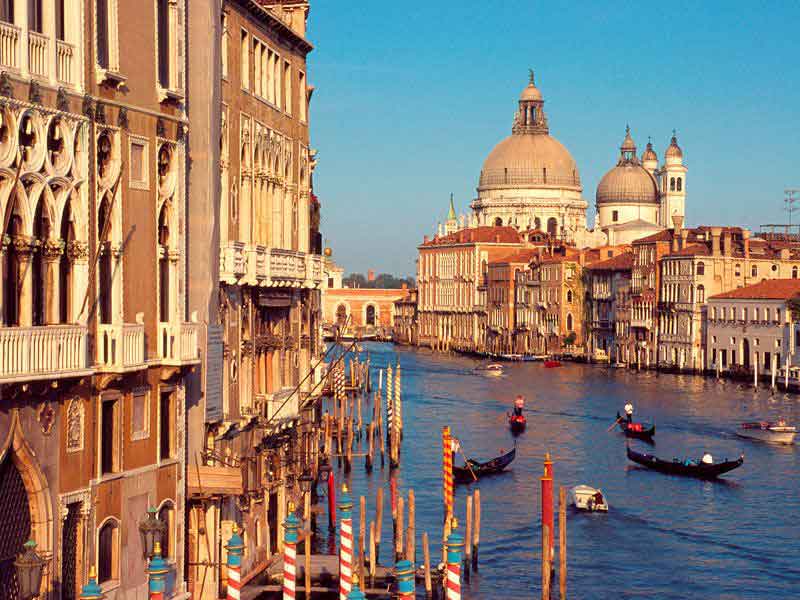 4. Голландия
5. Греция
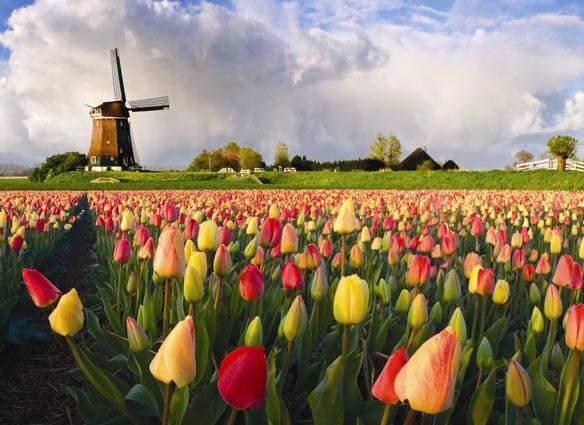 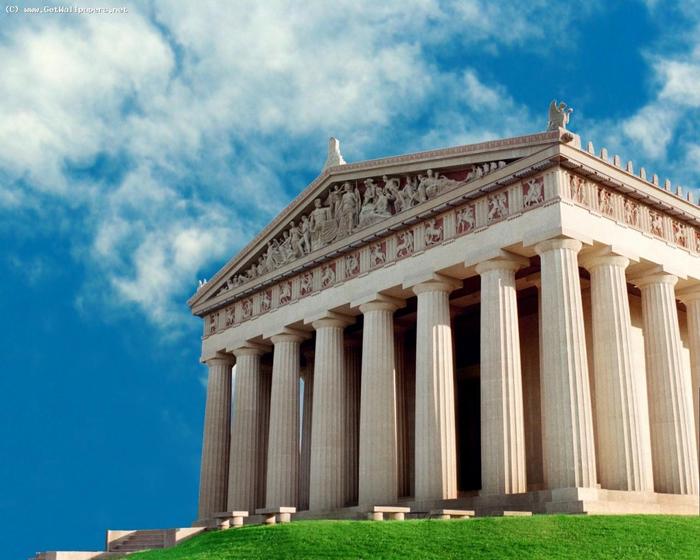 ФИНАЛ
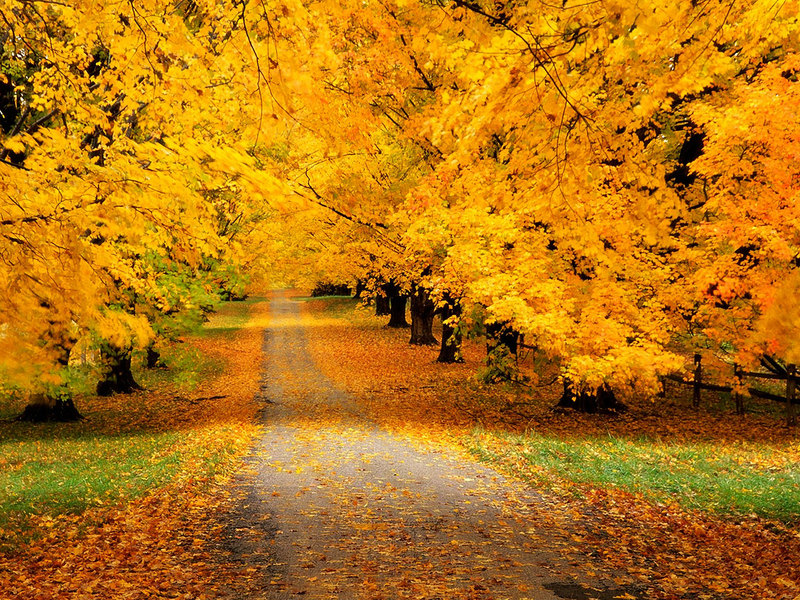 Листопад